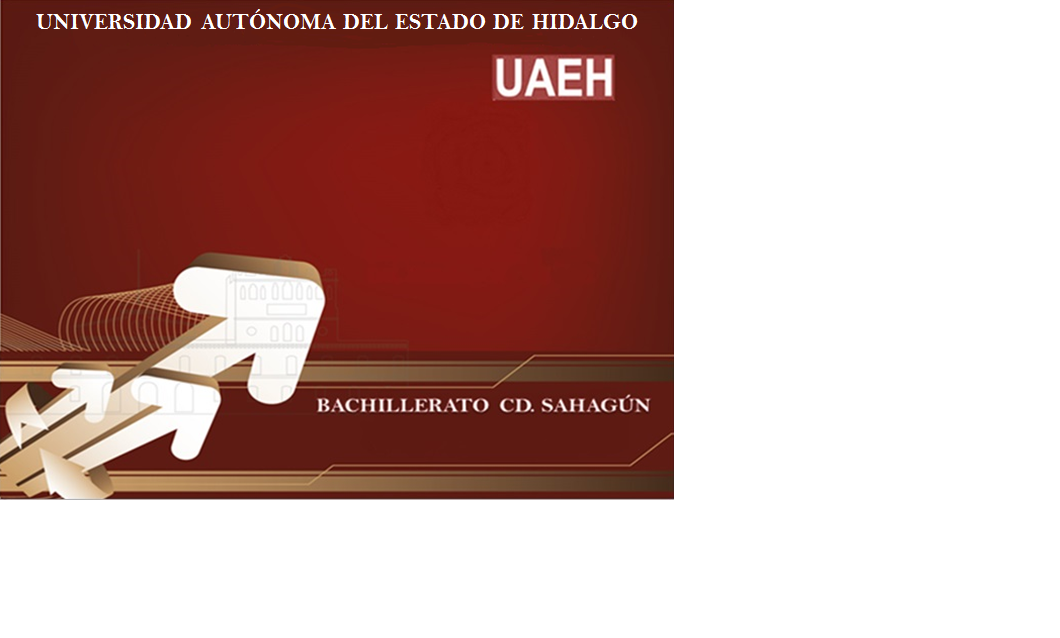 ÁREA ACADÉMICA: InnovaTEMA: Características de un EmprendedorPROFESOR: Adriana Contreras Basurto.PERIODO: Enero- Junio 17
COMPETENCIAS
Pensamiento crítico. Piensa crítica y reflexivamente.

Creatividad. Desarrolla innovaciones y propone soluciones a problemas a partir de métodos establecidos.
OBJETIVO
Identificar las características del emprendedor, basado en conductas que le permiten lograr el éxito de su empresa y sociedad.
MAPA CONCEPTUAL
Características de un Emprendedor
Alto nivel de energía,  más energía que la gente promedio.
Confianza  en su capacidad para tener éxito, optimista acerca de sus oportunidades.
Determinación y dispuestos a perseverar hasta alcanzar sus objetivos.
Necesidad de obtener logros.
Predisposición para detectar las oportunidades de negocios.
Tolerar el rechazo, la frustración y el estrés.
Ser hábil para organiza.
Tener confianza en su capacidad para lograr el éxito.
CONCEPTUAL  MAP
Characteristics of an Entrepreneur
High energy level, more energy than average people.
Confidence in your ability to succeed, optimistic about your opportunities.
Determination and willing to persevere until you reach your goals.
Need for Achievement
Predisposition to detect business opportunities.
Tolerate rejection, frustration and stress.
Be able to organize.
Have confidence in your ability to succeed.
keywords prayer , sentence, paragraph and text
Physical
PALABRAS CLAVE
Confianza, energía, perseverancia, oportunidad, capacidad y tolerancia.

Keywords: Trust, energy, perseverance, opportunity, ability and tolerance.
BIBLIOGRAFÍA
MUCH G. L. (2012). Fundamentos de Administración. México: Ed. Trillas. OLMOS A. J. (2007). 
Tu potencial emprendedor. México: Ed. Pearson Educación. KLOTER, P. A. (2013). 
Fundamentos de Marketing. México: Ed. Pearson Education.